A CD of this message will be available (free of charge immediately following today's message
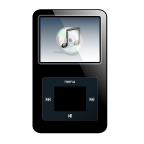 This message will be available via podcast later this week at calvaryokc.com
Lamentations
3:34 – 5:22
Michelangelo, "Jeremiah" (Sistine Chapel)
Rom. 8:28 ~ And we know that all things work together for good to those who love God, to those who are the called according to His purpose.
Lamentations
3:34 – 5:22
Michelangelo, "Jeremiah" (Sistine Chapel)
Lamentations
3:34 – 5:22
Michelangelo, "Jeremiah" (Sistine Chapel)
Offscouring ~ NIV, scum
Lamentations
3:34 – 5:22
Michelangelo, "Jeremiah" (Sistine Chapel)
Lamentations
3:34 – 5:22
Michelangelo, "Jeremiah" (Sistine Chapel)
James 1:5-8 ~ 5 If any of you lacks wisdom, let him ask of God, who gives to all liberally and without reproach, and it will be given to him. 6 But let him ask in faith, with no doubting, for he who doubts is like a wave of the sea driven and tossed by the wind. 7 For let not that man suppose that he will receive anything from the Lord; 8 he is a double-minded man, unstable in all his ways.
Lamentations
3:34 – 5:22
Michelangelo, "Jeremiah" (Sistine Chapel)
Lamentations
3:34 – 5:22
Michelangelo, "Jeremiah" (Sistine Chapel)
Jackals ~ KJV, sea monsters – tanniyn
Lamentations
3:34 – 5:22
Michelangelo, "Jeremiah" (Sistine Chapel)
Lamentations
3:34 – 5:22
Michelangelo, "Jeremiah" (Sistine Chapel)
Ash heaps ~ KJV, dunghills
Lamentations
3:34 – 5:22
Michelangelo, "Jeremiah" (Sistine Chapel)
Lamentations
3:34 – 5:22
Michelangelo, "Jeremiah" (Sistine Chapel)
Nazirites ~ naziyr – maybe better, nobles
NASB ~ consecrated ones; NIV ~ princes
Lamentations
3:34 – 5:22
Michelangelo, "Jeremiah" (Sistine Chapel)
Lamentations
3:34 – 5:22
Michelangelo, "Jeremiah" (Sistine Chapel)
Cooked ~ KJV, sodden – boiled (as in NASB)
Lamentations
3:34 – 5:22
Michelangelo, "Jeremiah" (Sistine Chapel)
Lamentations
3:34 – 5:22
Michelangelo, "Jeremiah" (Sistine Chapel)
Jer. 31:29-30 ~ 29 In those days they shall say no more: "The fathers have eaten sour grapes, And the children’s teeth are set on edge." 30 But every one shall die for his own iniquity; every man who eats the sour grapes, his teeth shall be set on edge.
Lamentations
3:34 – 5:22
Michelangelo, "Jeremiah" (Sistine Chapel)
Lamentations
3:34 – 5:22
Michelangelo, "Jeremiah" (Sistine Chapel)
Prov. 19:10 ~ Luxury is not fitting for a fool, Much less for a servant to rule over princes.
Lamentations
3:34 – 5:22
Michelangelo, "Jeremiah" (Sistine Chapel)
Lamentations
3:34 – 5:22
Michelangelo, "Jeremiah" (Sistine Chapel)